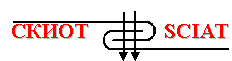 TOPIC 6.1. TECHNOLOGY TRANSFER IN THE TEXTILE AND CLOTHING INDUSTRY
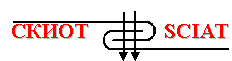 AGENDA
Technology Transfer
High-Tech Products
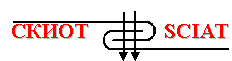 Technology transfer in the TCI
Technology transfer - a process between two social entities in which the technological knowledge is acquired, developed, used and improved by means of the transference of technology components, with the purpose of implementing a process, an element of a product, a product itself or a methodology.
The transferor must be willing to transfer the technology.
The transferee must be able to absorb, adapt and improve the transferred technology.
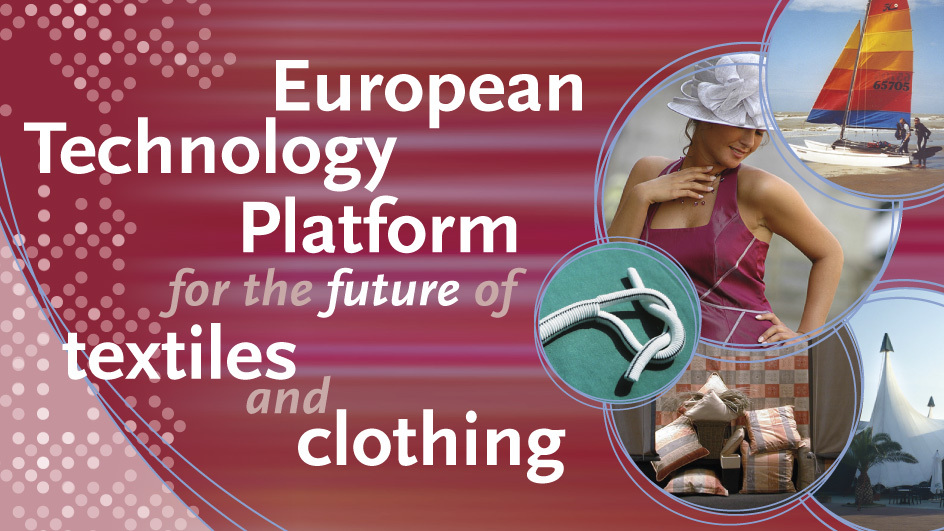 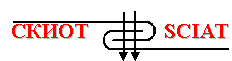 Technology transfer in the TCI
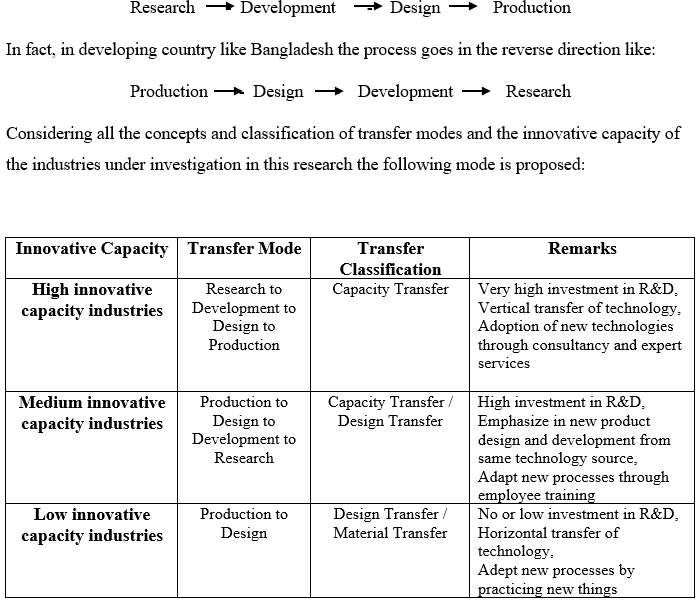 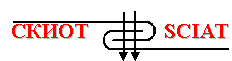 Technology transfer process
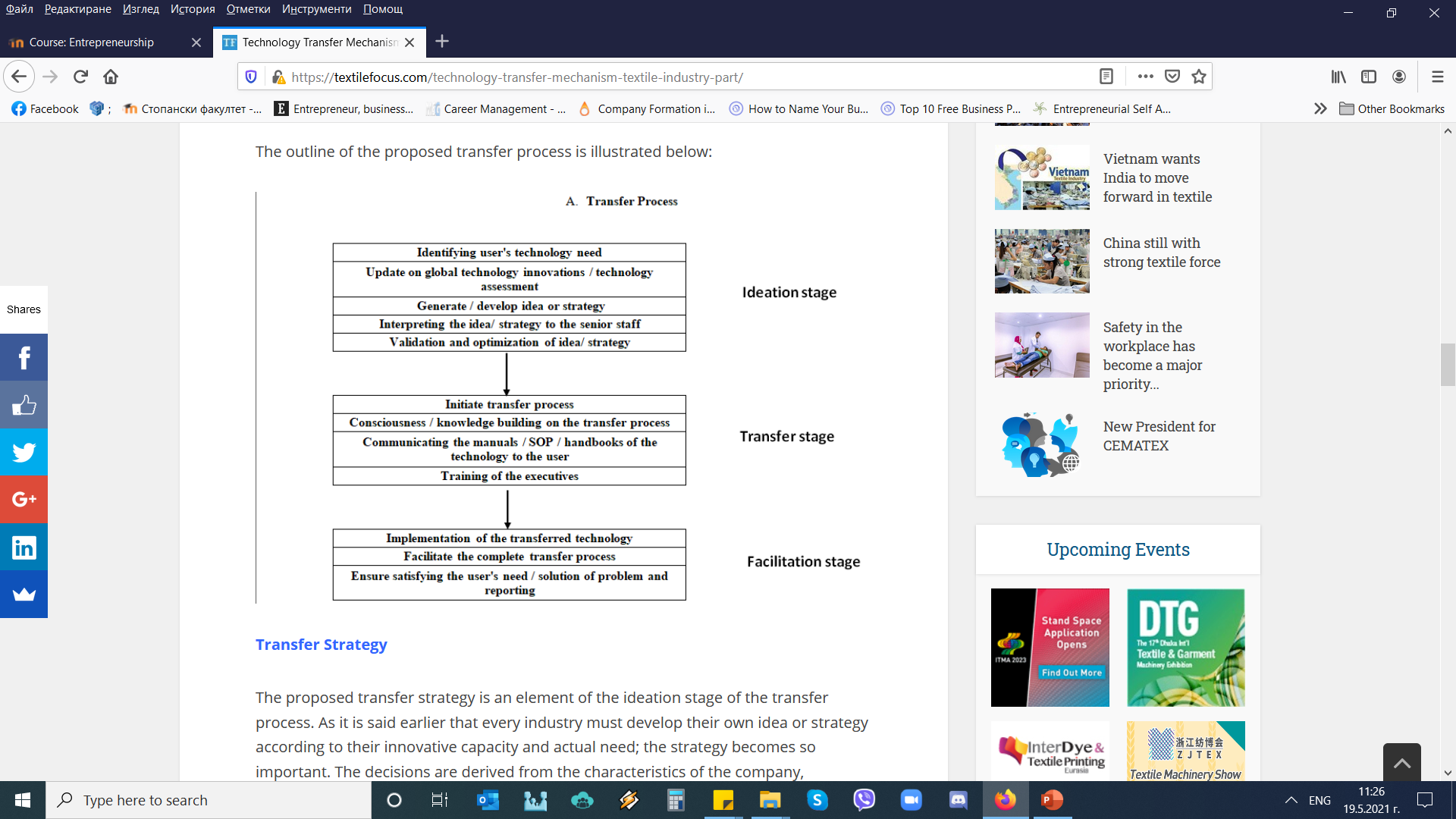 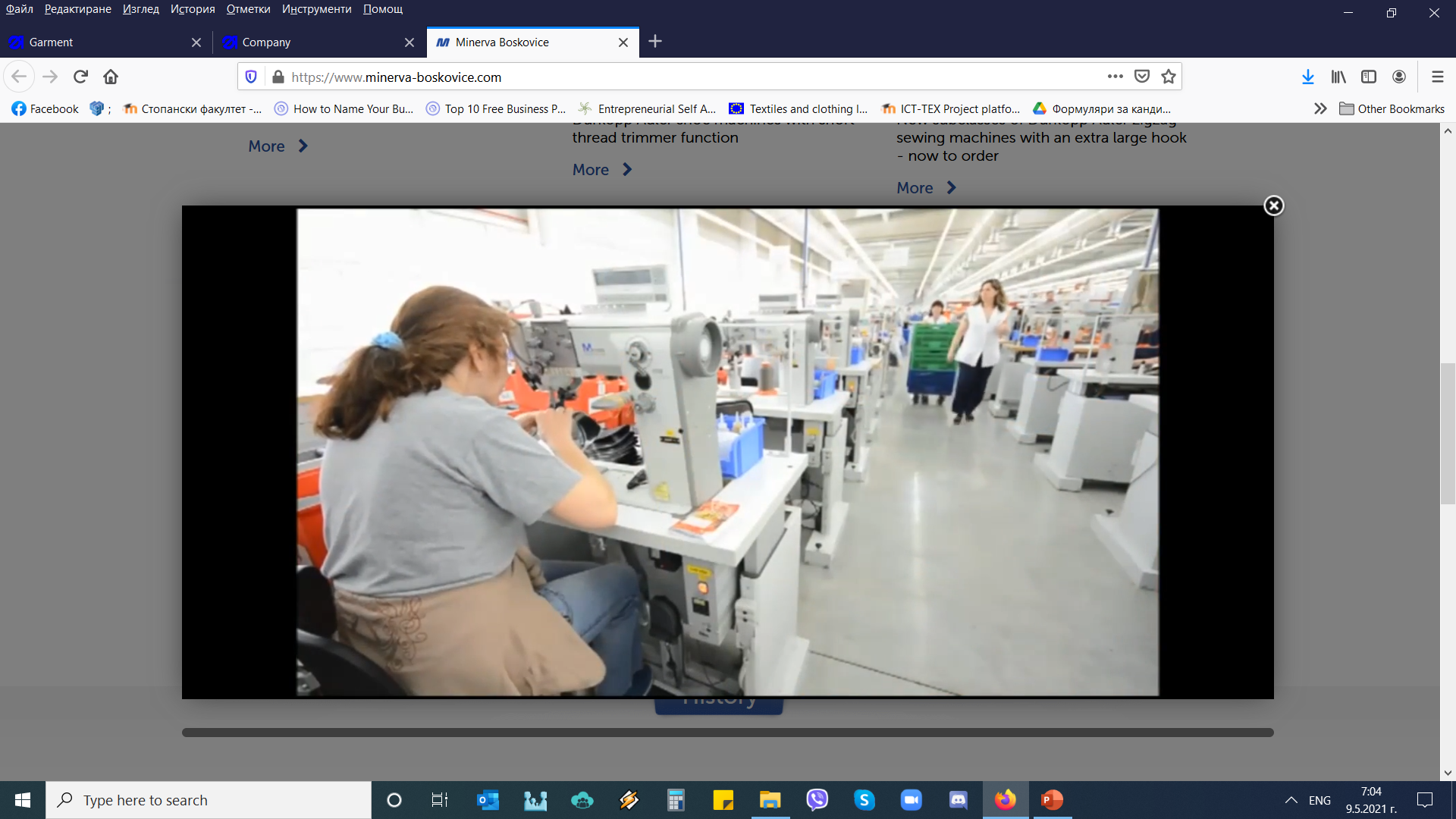 Source: https://textilefocus.com/technology-transfer-mechanism-textile-industry-part/
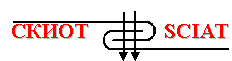 Most considered TT objects in the TCI
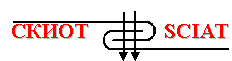 Most considered TT objects in the TCI
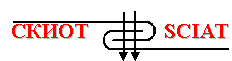 Assignment 1
Look at the role of ICT in the textile and garments value chain - The Global Textile and Garments Industry. Discuss on benefits and risks for taking TT.
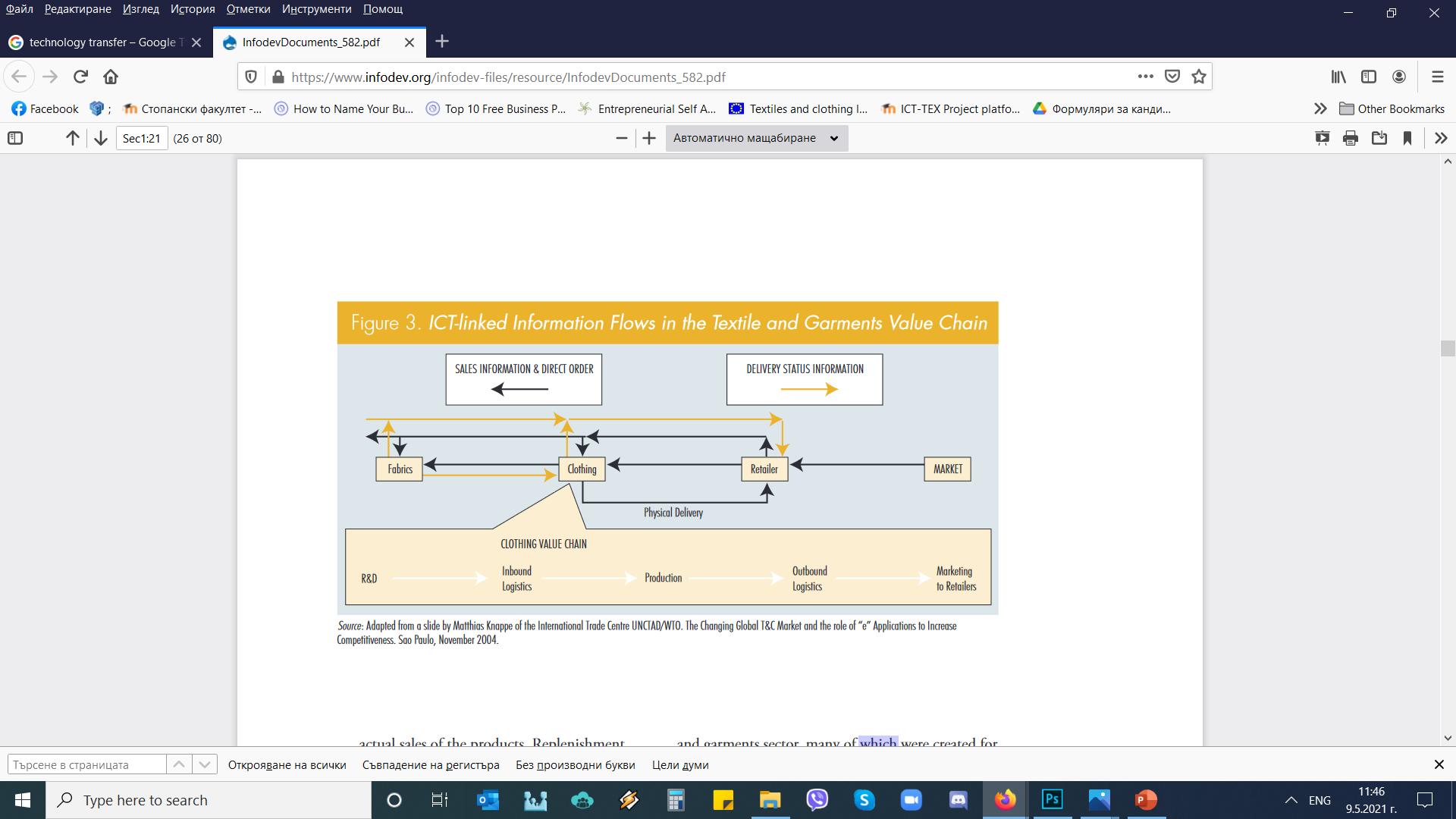 Steps to technology transfer in the apparel industry
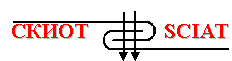 Technology needs assessment - it provides an opportunity to identify the need for new technology, equipment, knowledge and skills for mitigating greenhouse gas (GHGs) emissions and reducing vulnerability to climate change.
Technology transfer pilot projects - through pilot projects, countries can acquire environmentally sound technologies needed to move toward a low-carbon development.  The innovative and diverse technologies piloted in these projects are in the following fields: Renewable energy; Energy Efficiency; Transport; Waste management; Carbon capture and storage; Water management.
Dissemination of experience - provide a better, more in-depth understanding of the technology transfer process.
Long-term implementation.
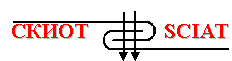 Assignment 2
Look at the given cases - Digitized materials for realistic 3D visualization. Discuss on the next steps for TT.
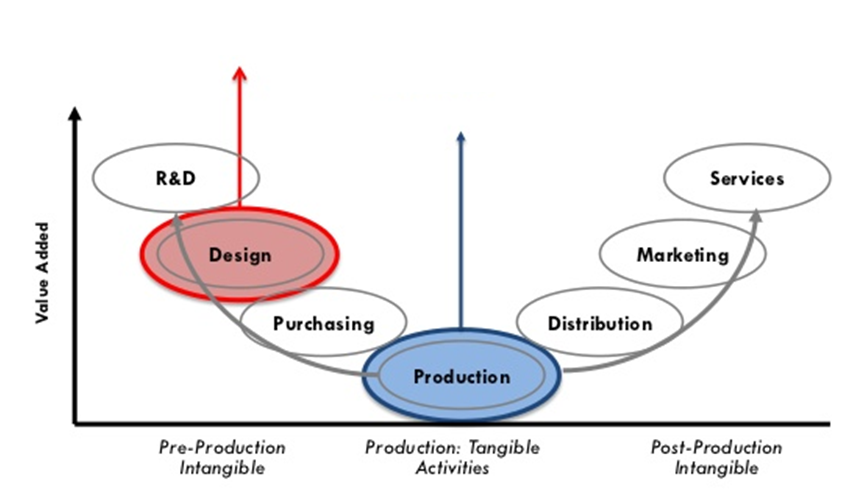 Innovation situation 1: Optimized digital material parameters that enable a realistic 3D simulation of properties such as the texture or opacity of clothing fabrics used.

Innovation situation 2: The digitization of material parameters that enables development of accessories such as (elastic) ribbons, zips or buttons.
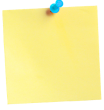 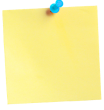 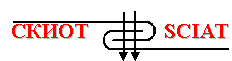 Assignment 3
Resources situation: Building a business with a circular model The vision statement says that the textiles and clothing industry "will operate according to a globalized and efficient circular economic model that maximizes the use of local resources, and develop advanced manufacturing techniques…" After having been a savvy operator in the clothing fashion business for 20 years and having achieved financial success, Bart is getting tired of the fashion rat race. One of his acquaintances has made him aware of the dark side of the glamour world, with its child labour, sweat shops, energy and resources wastage and unsustainable practices. His entrepreneurial spirit still intact, he decides to set up a new company that could help him satisfy his newly found environmental conscience: The Clothes Circle. The objective is simple: being able, in 10 years, to be an established provider of affordable good quality clothes on a fully circular model using 100% renewable raw materials. 
Questions: Considering that Bart is starting on the basis of today's circumstances, how can he do it? What is needed to make this possible?
Look at the next case - Textiles and Clothing Manufacturing: Vision for 2025, Page 35. Discuss on benefits and risks for taking TT.
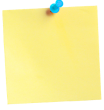 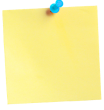 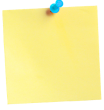 benefits
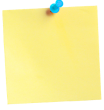 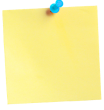 risk
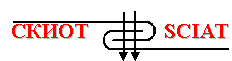 High technology products
High technology products typically allow the user to have a better experience than was available before, performing a function faster, cheaper, or easier. They may also provide either totally new functions or capabilities that consumers have not experienced before.
The largest part of marketing your product will entail understanding who has the need for this innovation and communicating the benefits it offers.
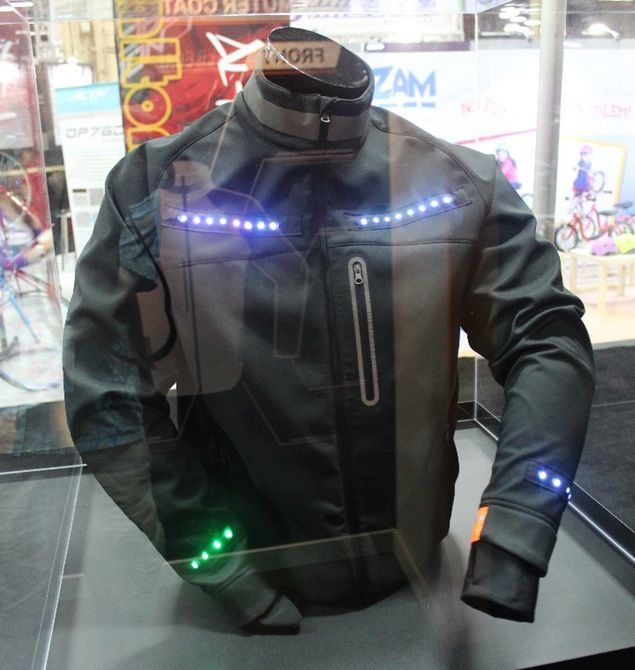 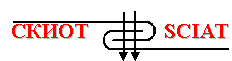 Characteristics of high technology products
Inherent risk - highly innovative products often come with uncertainty about the market, the new technology, and the competition.
Short life cycle - no matter how innovative an idea may be, there is always usually someone else who finds a way to improve on it. Even high-tech products that continue to be in demand for a long time tend to undergo continuous updates and refinements to keep them at the forefront of technology. 
High research and development (R&D) expenses - can lead to high consumer prices. Because many small businesses lack the capital needed for R&D, they are unable to see their innovative ideas come to fruition.
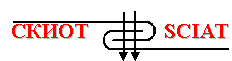 Questions for discussion and tasks
What is technology transfer?
Give examples for technology transfer in the TCI.
What are the stages of the technology transfer process?
What are step steps to technology transfer in the apparel industry?